Простые по форме, а радуют взор. Богат и наряден чудесный узор.
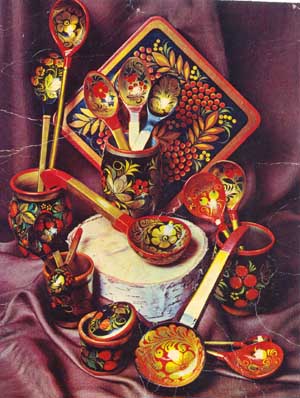 По золоту фона затейливой змейкой орнамент здесь вьется, попробуй сумей-ка.
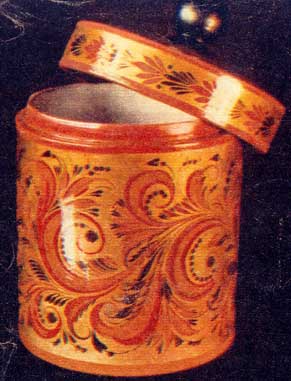 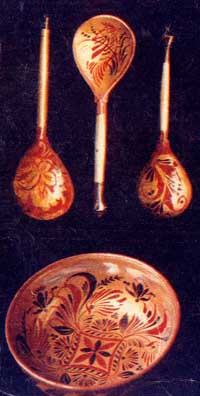 Где-то Кудрины по черному полю  мерцают, как звезды . 
Еще характерен для всей Хохломы
чудесный рисунок волшебной травы.
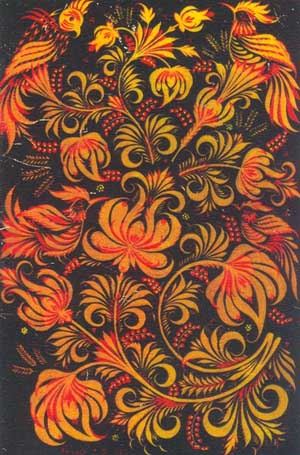 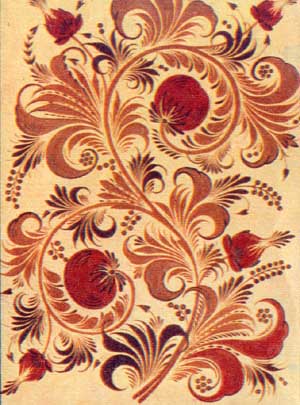 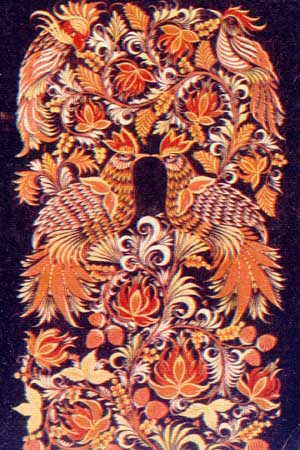 Хохломская роспись –Алых ягод россыпь.Отголоски летаВ зелени травы.Рощи – перелески.Шелковые всплескиСолнечно-медовойЗолотой листвы.
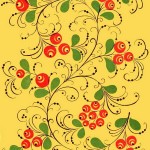 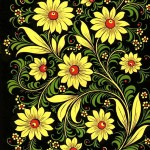